ДОКУМЕНТАЛЬНИЙ І ФАКТИЧНИЙ МЕТОДИ ВНУРІШНЬОГО АУДИТУ
Методи здійснення внутрішнього аудиту, як і його предмет, виникають та змінюються разом з розвитком суспільства, економічної науки, особливостей підприємства.
Стосовно внутрішнього аудиту, під методом розуміють систему основних підходів та способів дослідження фактів господарського життя, які відповідають предмету та його завданням.
Метод аудиту — це спосіб дослідження дій і подій у системі суб'єкта госпо­дарювання з метою підтвердження наданої ним фінансової інформації.
Методи внутрішнього аудиту поділяють на методи проведення перевірки і методи її організації:
Методи внутрішнього аудиту
Методи проведення
Методи організаціі
1. Фактичний контроль
2. Документальний контроль
3.Аналітичні тести
4. Сканування
5. Експертна оцінка
1. Суцільний
2. Вибірковий
3. Аналітичний
4. Комбінований
5. Використання комп'ютерної техніки
До прийомів фактичного контролю відносяться:
- інвентаризація;
- обмір виконаних робіт;
- огляд і обстеження;
- контрольний запуск сировини і матеріалів у виробництво (експеримент), контрольне придбання;
- лабораторний аналіз;
- пояснення і довідки;
- перевірка прийнятих рішень;
- перевірка дотримання трудової дисципліни. Інвентаризація - це перевірка фактичної наявності господарських
засобів і їх відповідності даним бухобліку. Інвентаризація дозволяє шляхом перевірки майна і грошових коштів (активів) виявити їх фактичний стан.
Об'єктами огляду можуть бути: територія, виробничі приміщення, обладнання, склади, продукція, приміщення, де зберігаються документи, і т. п. При огляді внутрішній аудитор з'ясовує умови експлуатації обладнання, графин ремонтів, умови зберігання матеріальних активів та грошових коштів і т. д.
У зміст обстеження входить не тільки огляд необхідних об'єктів, але й ознайомлення з документами, отримання пояснень від відповідних осіб та інші дії. Огляд та обстеження дають можливість внутрішньому аудитору отримати загальне уявлення про об'єкти перевірки. При виявленні зловживання і інших порушень, наприклад поганої організації складського господарства, контрольно-пропускної системи, аудитором складається акт і пропонується керівнику служби внутрішнього аудиту.
Обмір виконаних робіт являє собою прийом перевірки відповідності виконаних робіт їх документальному відображенню.
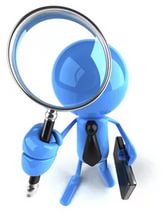 До методів документальної перевірки відносяться:
формальна перевірка:
 зіставлення облікових записів, що відображають одну і ту саму господарську опцію а двох різних організаціях;
 зіставлення розпорядчих і виконавчих документів;
 зіставлення первинних і похідних документів (реєстрів);
 зіставлення документів, які відображають взаємозалежні операції;
 відновлення кількісного обліку матеріальних активів;
 контрольно-вибіркове звірення залишків товару (контрольне звірення);
 зіставлення даних про рух товару з даними про рух тари;
 зіставлення даних бухгалтерського і оперативного обліку;
 зіставлення записів у книзі касира-операціоніста з даними лічильників касового апарата, журналів реєстрації прибуткових і видаткових касових ордерів;
 перевірка підстав для видаткових грошових документів;
 аналіз щоденного руху матеріальних активів та грошових коштів з визначенням залишку після кожної операції.
Основними прийомами документального контролю є:
- зустрічна перевірка документів;
- взаємний контроль документів;
- хронологічний аналіз господарських операцій;
- нормативно-правова перевірка.
Одним з діючих прийомів документального контролю є зустрічна перевірка документів.
Прийоми документального контролю:
Зустрічна перевірка документів.  При здійсненні внутрішніх операцій примірниках документів передаються до різних підрозділів одного підприємства, а при зовнішніх операціях - до різних організацій або підприємств, з якими підприємство, що перевіряється, вступило в господдарські взаємовідносини. Зіставлення декількох примірників одного і того ж документа і записів по них в облікових регістрах називається зустрічною перевіркою.
Взаємний контроль документів - це зіставлення окремих реквізитів, які повторюються в ряді документів, відображаючих взаємопов'язані операції. Наприклад, щоб перевірити повноту оприбуткування готової продукції, яка надійшла з виробництва, необхідно провести взаємну звірку документів по відображенню виготовленої продукції з документами по нарахуванню зарплати на її відвантаження покупцям і на виконання вантажно-розвантажувальних робіт.
Хронологічний аналіз господарських операцій - це перевірка реальної можливості здійснення тієї або іншої господарської операції шляхом дослідження хронології записів у регістрах бухобліку і в документах. Хронологічний аналіз господарських операцій застосовують в тих випадках, коли є свідчення про розкрадання товарно-матеріальних цінностей, а проведені інвентаризації розбіжностей (недостач і лишків) не встановили. 
Нормативно-правова перевірка передбачає вивчення господарських операцій з точки зору їх відповідності нормативним актам, інструкціям, стандартам, положенням, чинному законодавству. Перевірка застосовується тоді, коли під сумнів ставиться правильність або законність документа на виплату готівки, передачу запасів на інші подібні операції.
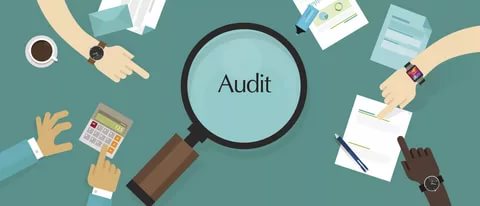 Отже, метод стосовно внутрішнього аудиту, під методом розуміють систему основних підходів та способів дослідження фактів господарського життя, які відповідають предмету та його завданням.
ДЯКУЮ ЗА УВАГУ!